Writer’s Workshop Lesson #11
Narrative rubric
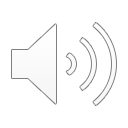 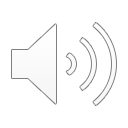 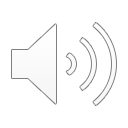 Take out your fairy tale
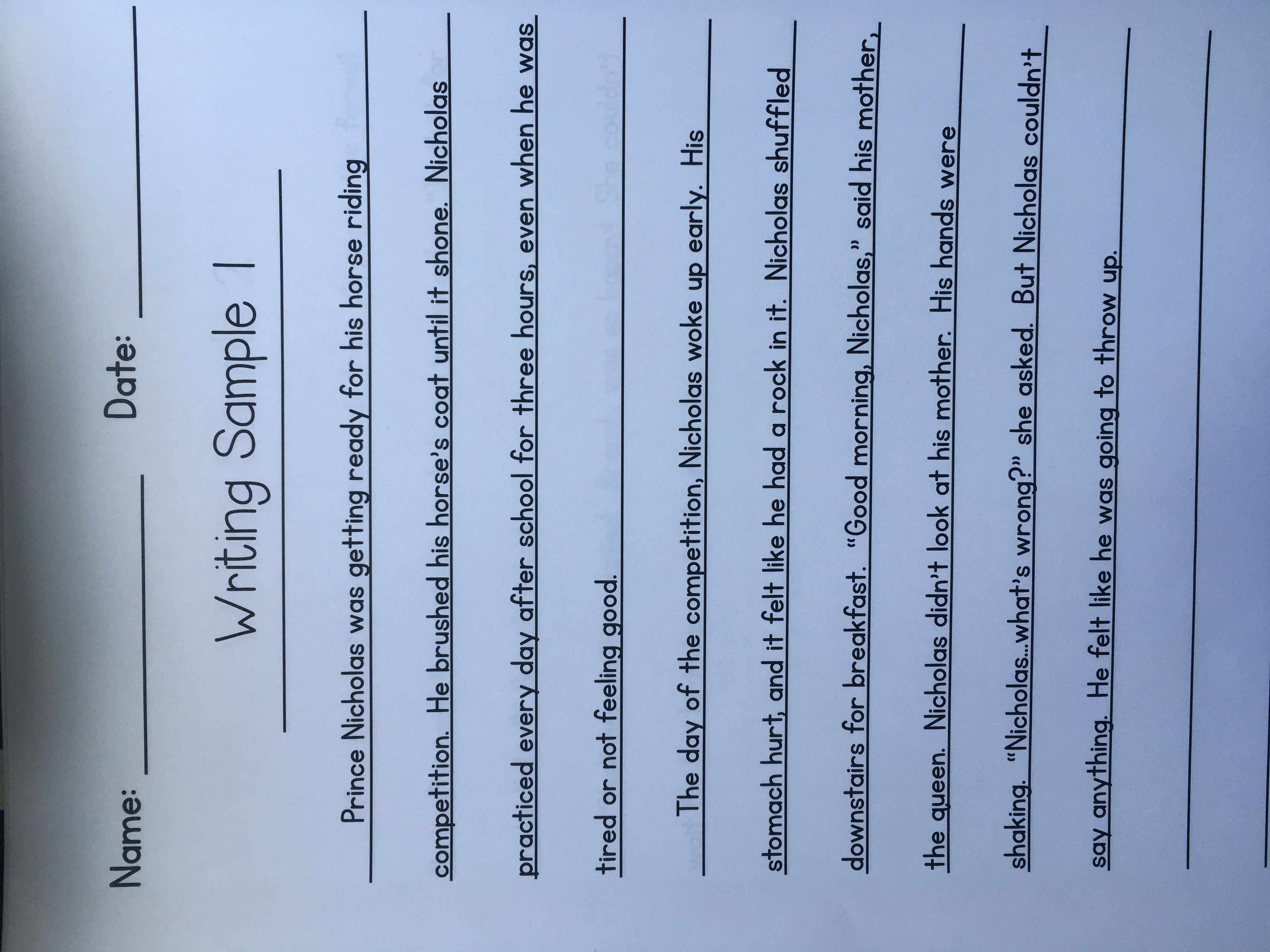 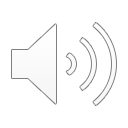 Take out your fairy tale
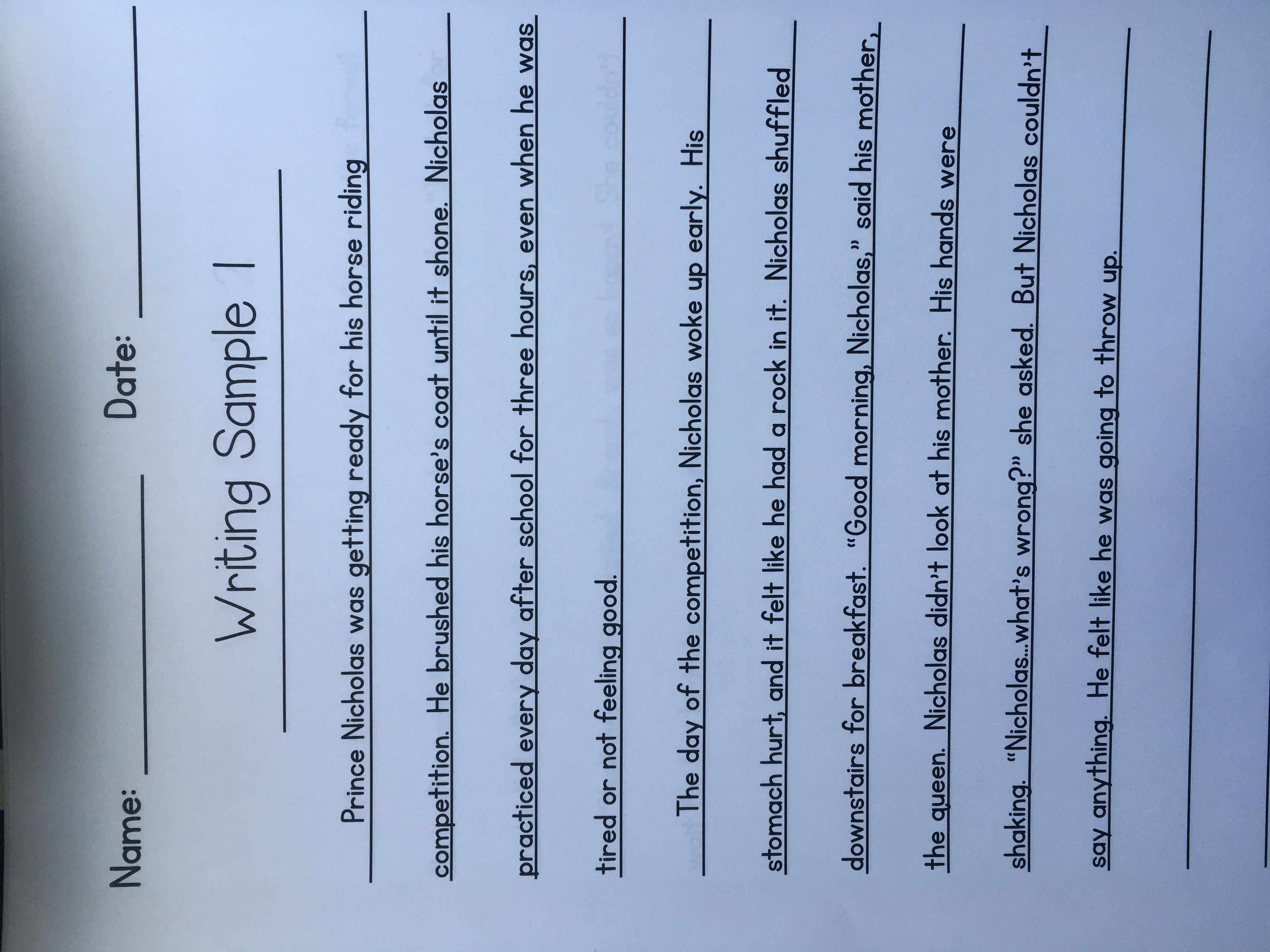 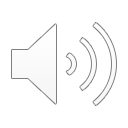 Take out your fairy tale
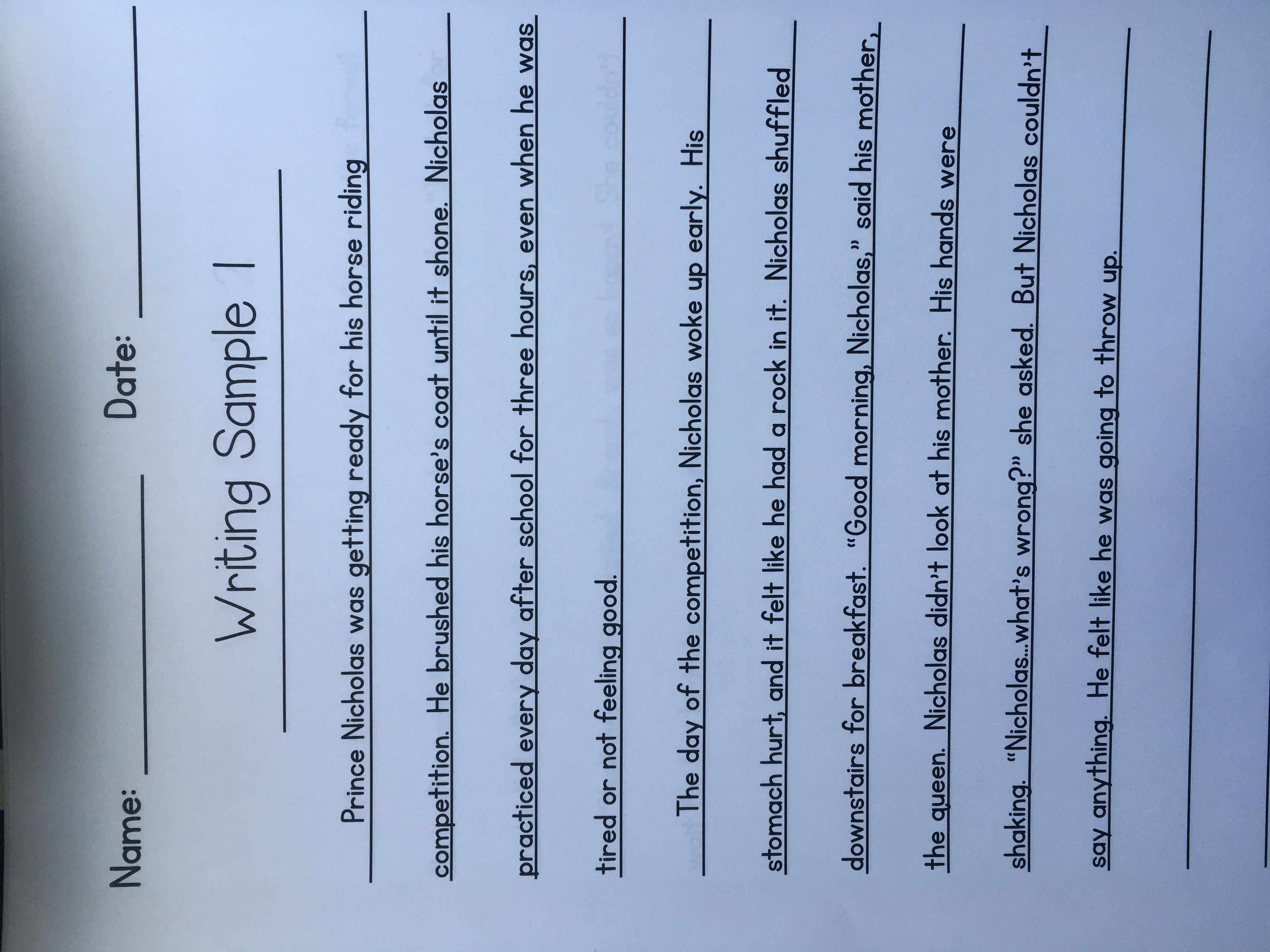 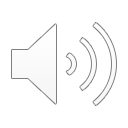 Take out your fairy tale
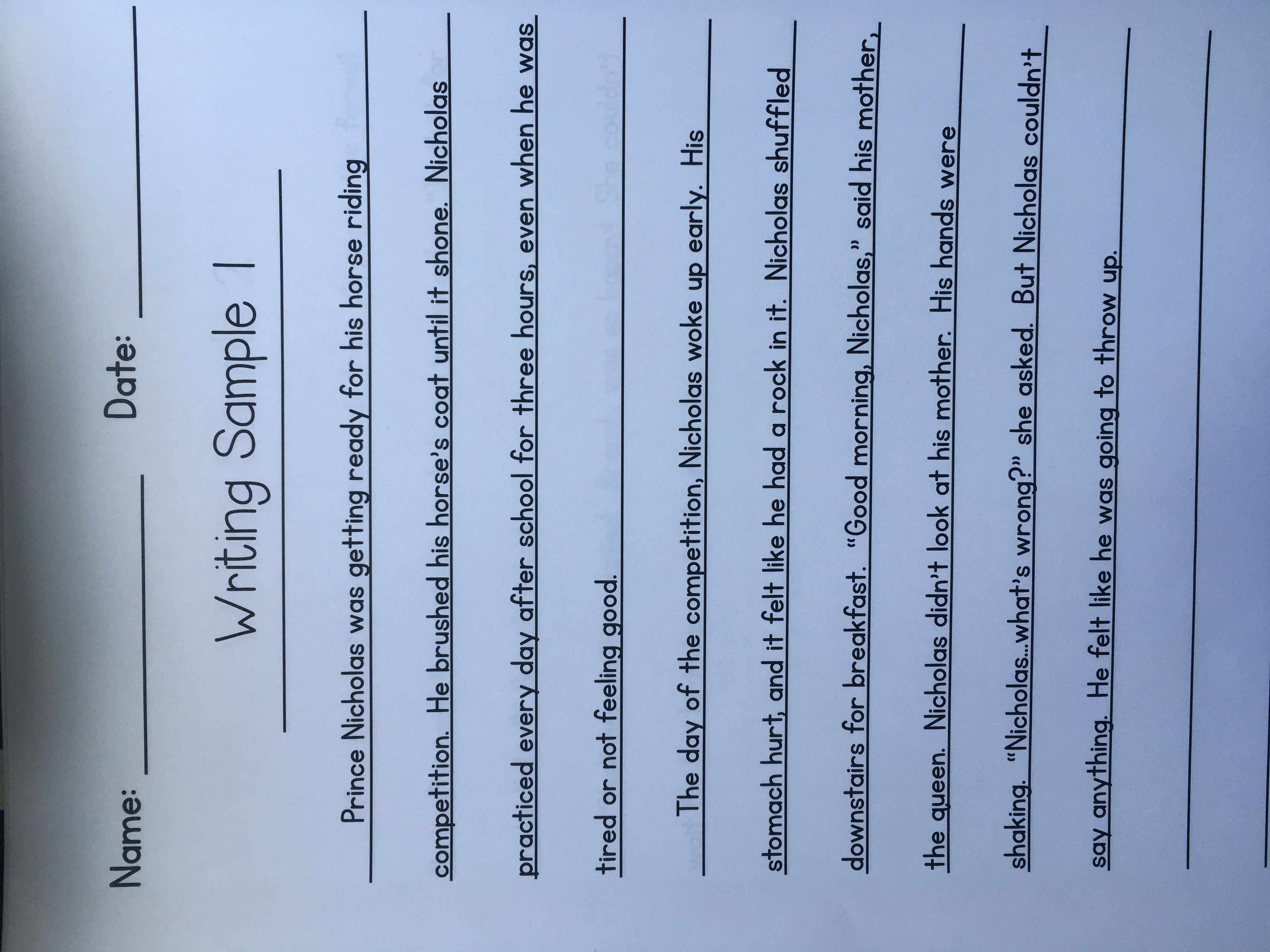 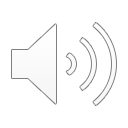 Take out your fairy tale
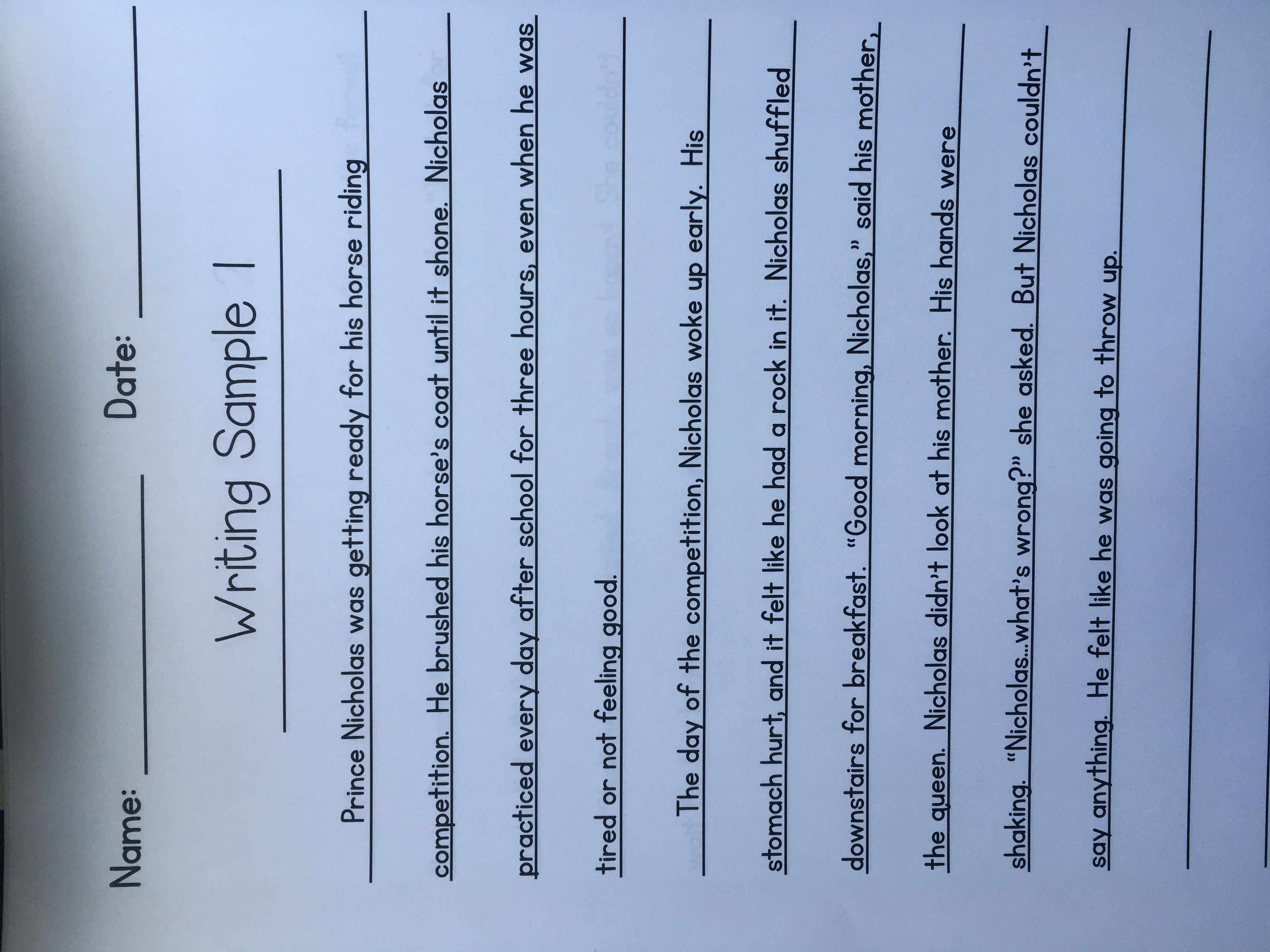 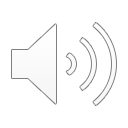 Thanks for being honest
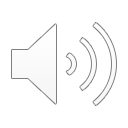